Пермский филиал федерального государственного автономного образовательного учреждения высшего образования
«Национальный исследовательский университет
«Высшая школа экономики»
 
Межрегиональный методический центр по финансовой грамотности
системы общего и среднего профессионального образования
Я – потребитель                                                      Анкудинова Вера Владимировна                                                                    МБОУ «Юбилейная СОШ»
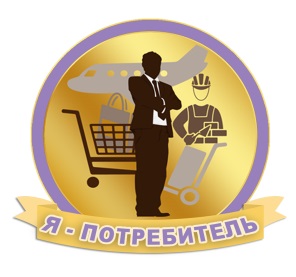 Потребитель – это физическое лицо, которое приобретает и использует товары, заказывает услуги и работы либо имеет намерение приобрести, заказать и использовать их для личных, бытовых  нужд, не связанных с извлечением прибыли
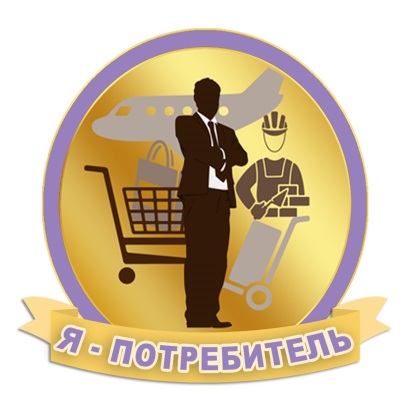 Нормативные документы, помогающие 
потребителю в сложной ситуации:
                                Гражданский Кодекс РФ
  Закон РФ «О защите прав потребителей»
 Закон РФ «О рекламе»



Закон РФ «О защите конкуренции»
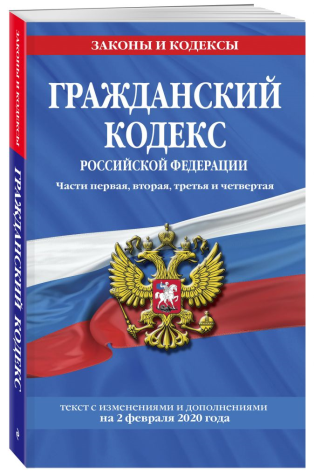 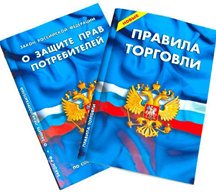 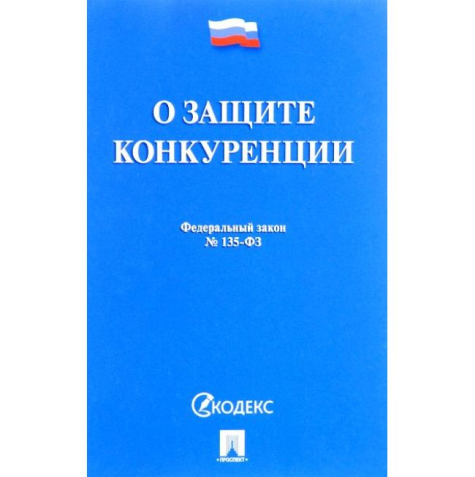 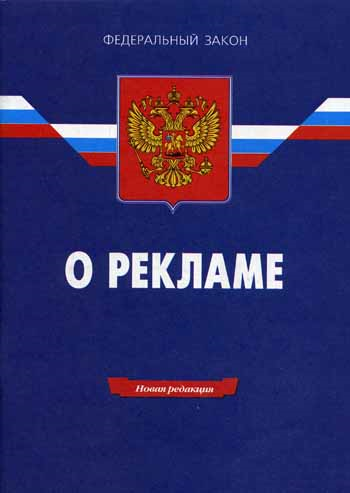 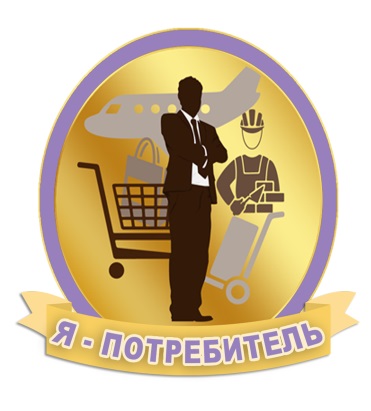 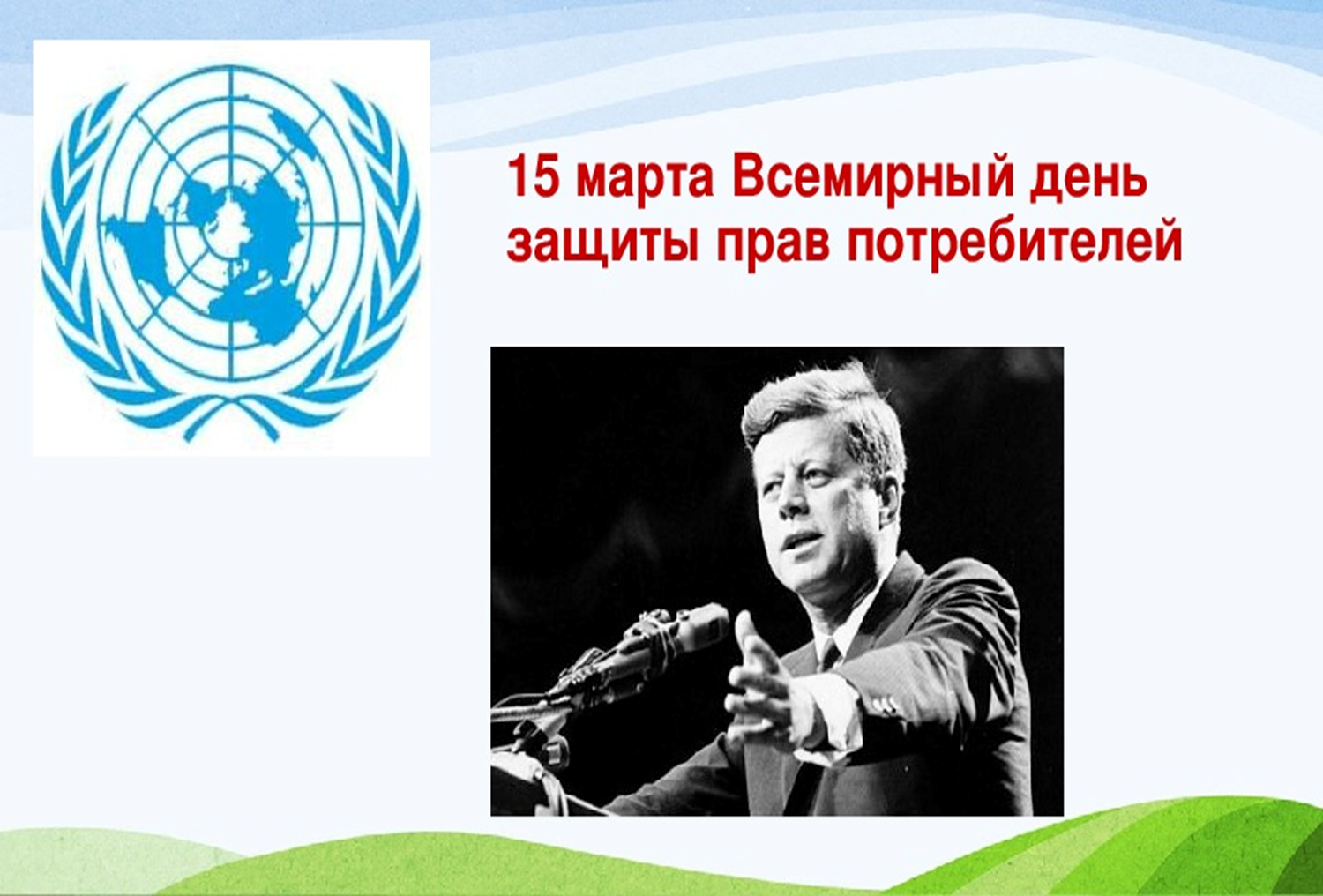 Джон Фицджеральд Кеннеди. 
Выступление в конгрессе США 15 марта 1961 года
15 марта считается Всемирным днем потребителя. В этот день в 1961 году  в США выходит в свет всем известный «Билль о правах потребителя». Президент США Дж. Кеннеди провозгласил шесть основных прав потребительской общественности:
1. право на безопасность и защиту
2. право на достоверную информацию
3. право на выбор
4. право быть выслушанным
5. право на возмещение ущерба
6. право на потребительское образование
В России этот день был введен 15 марта 1992 г.
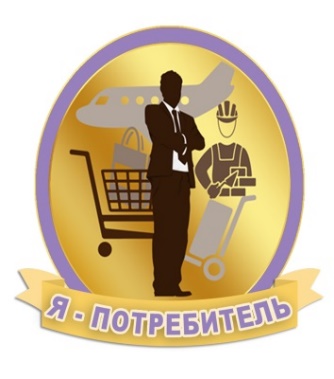 Реклама – двигатель торговли!
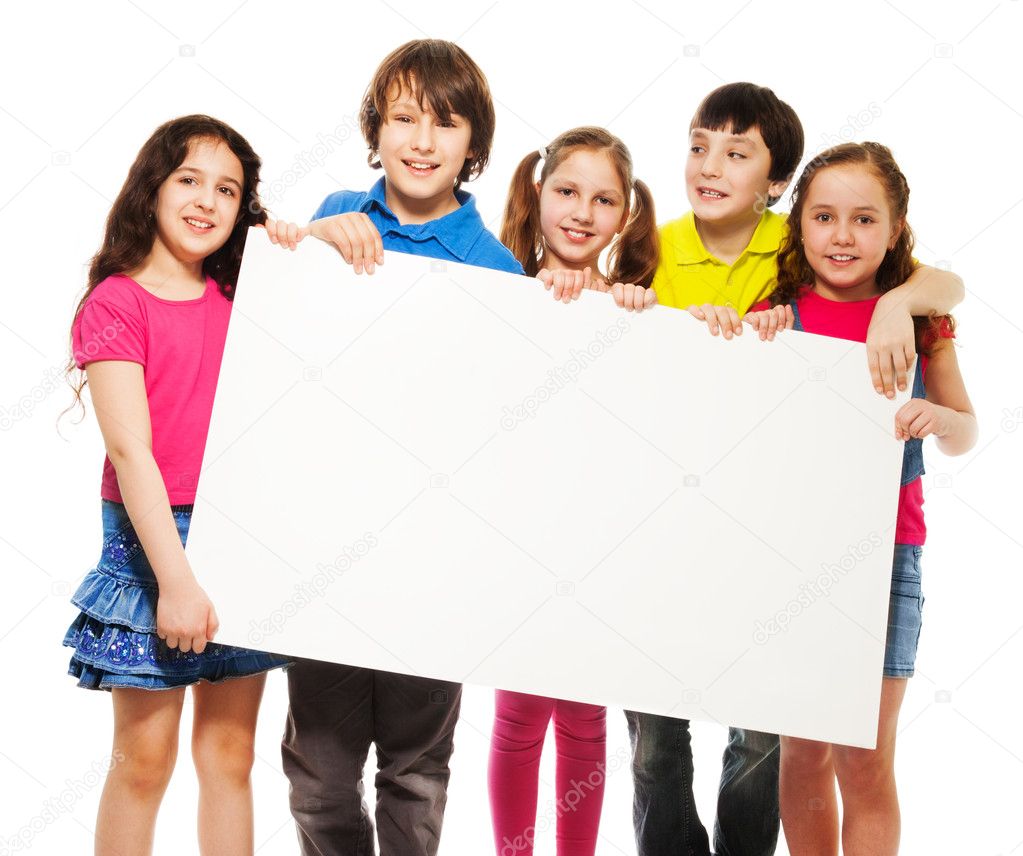 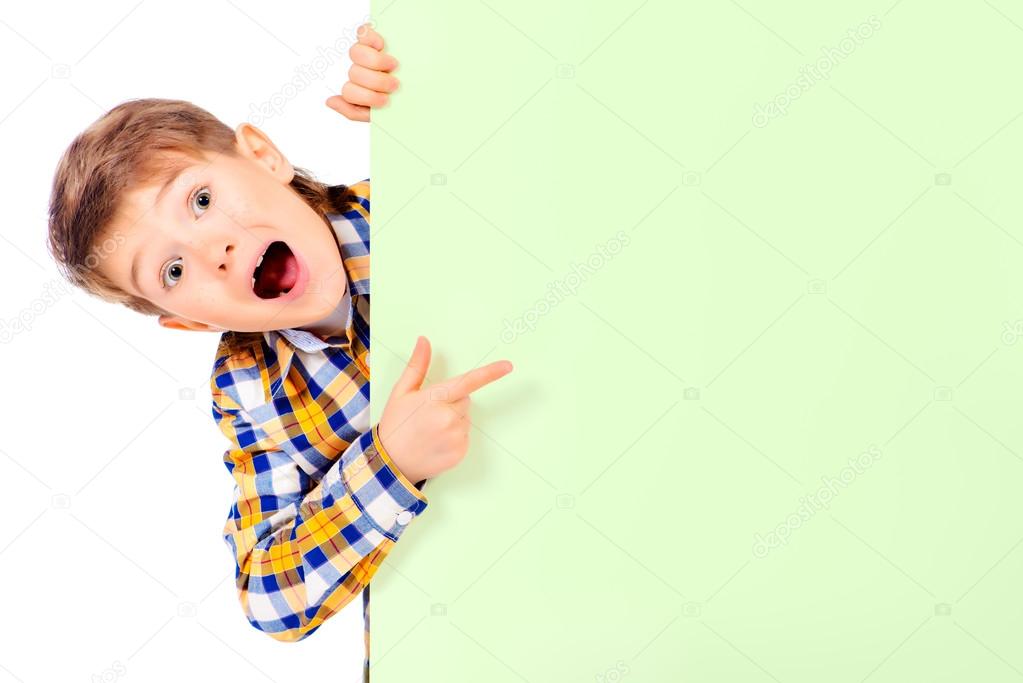 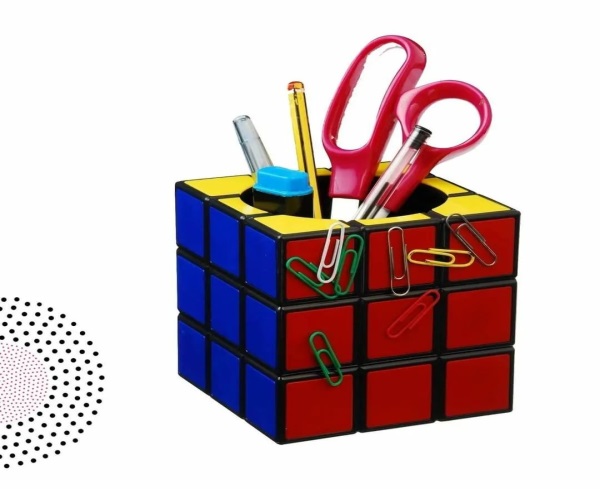 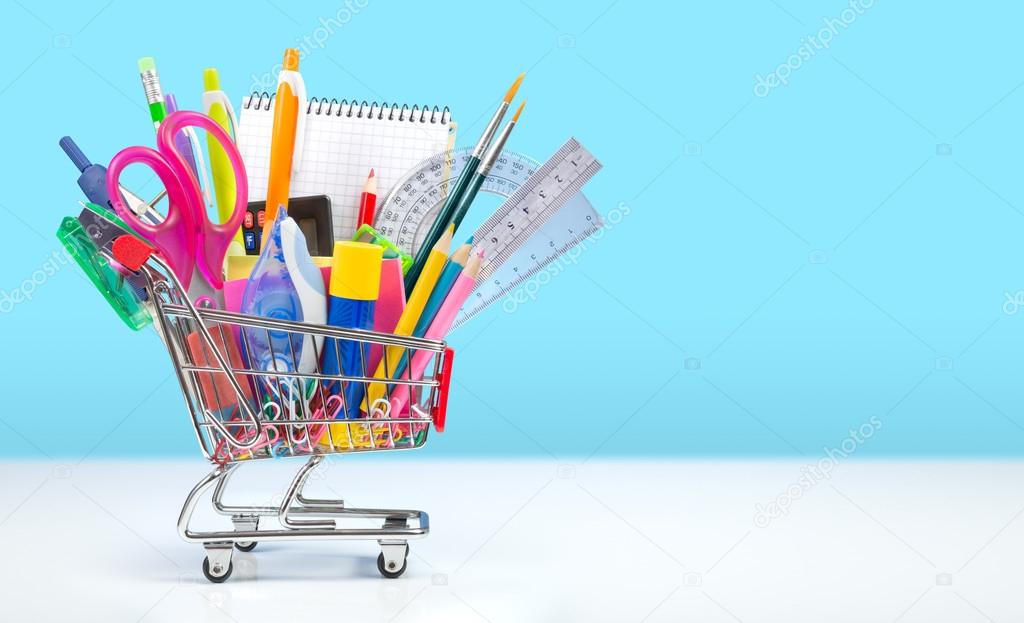 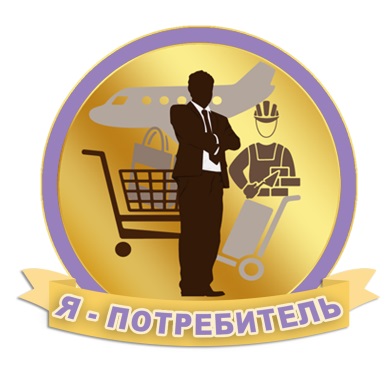 Игра «МОЛЕКУЛЫ»!
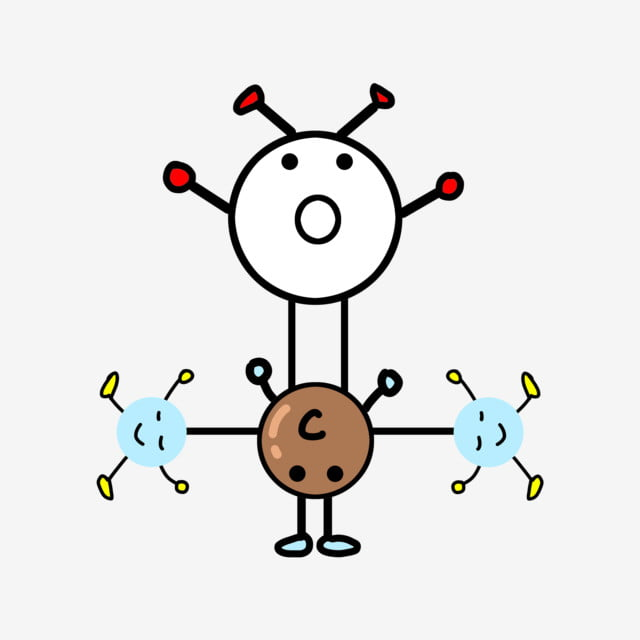 Заседание волонтеров - юристов
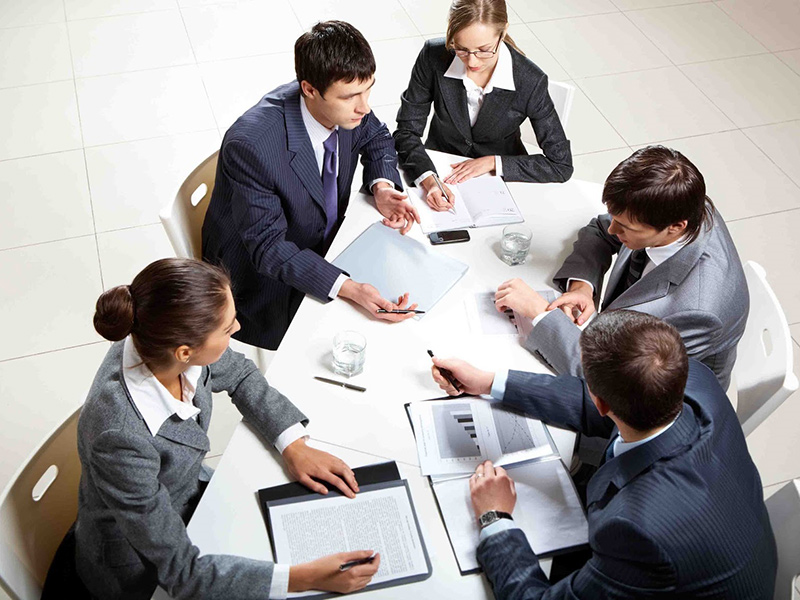 Спасибо за сотрудничество!До новой встречи на занятиях!
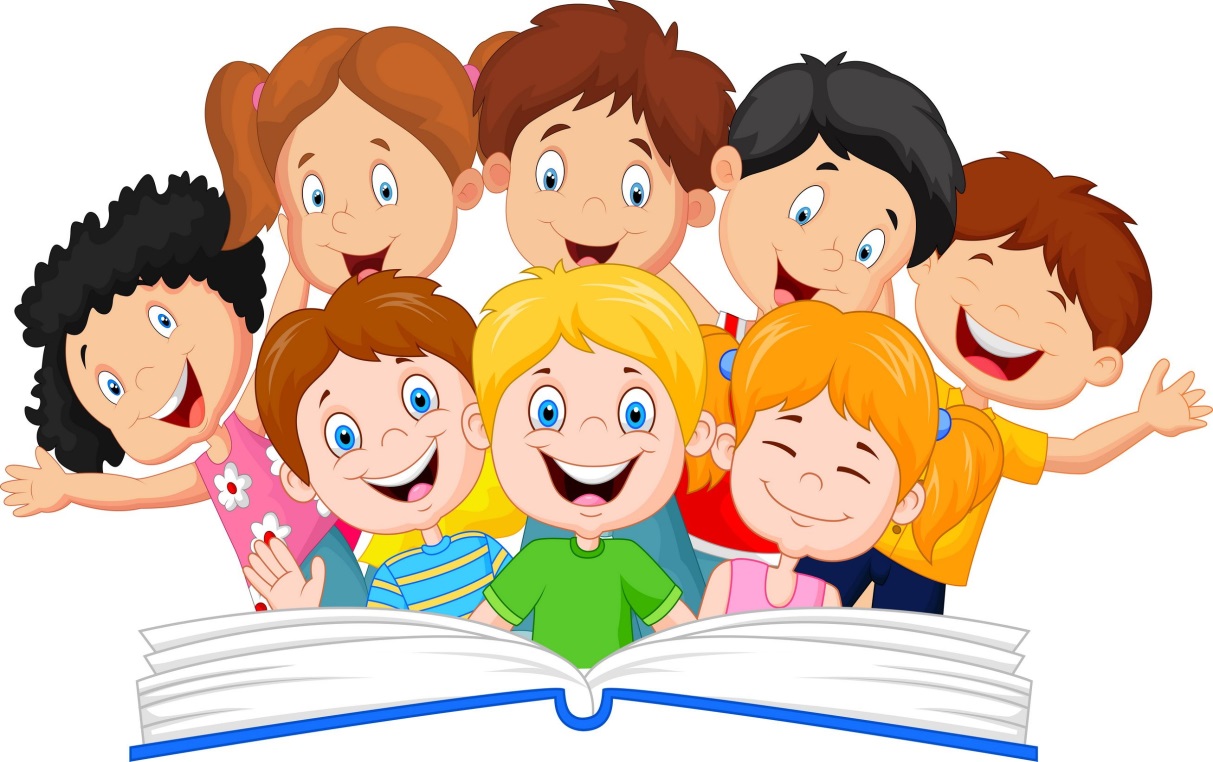